《桥梁工程技术》导学方案
导学教师：朱春霞
  2024年春季学期
学校简介
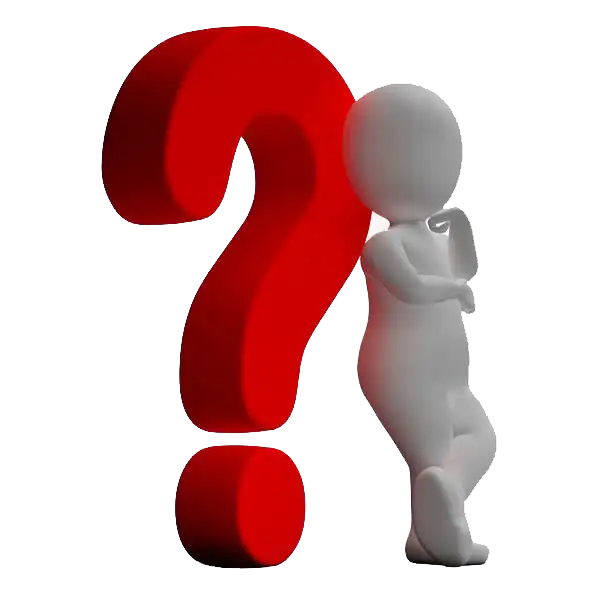 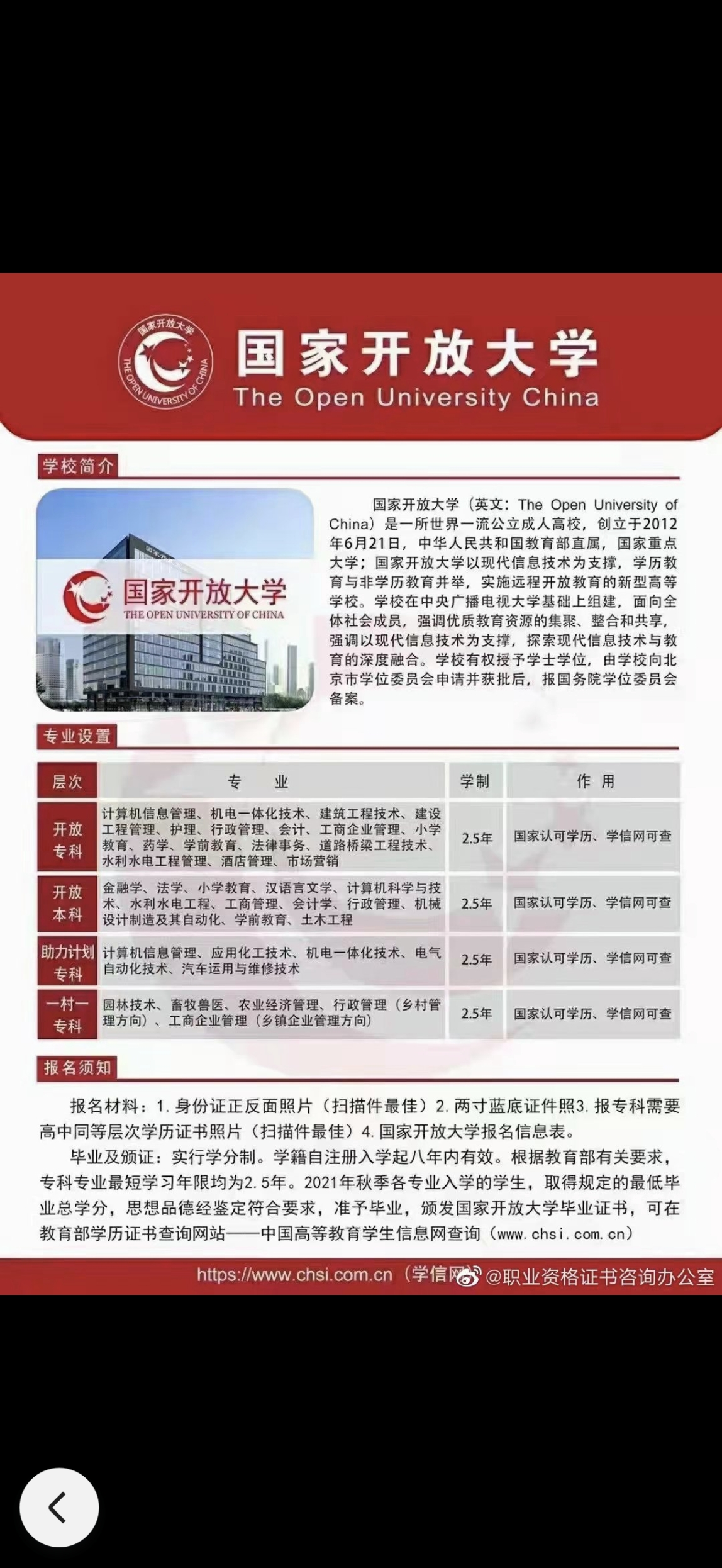 二、网上登录与学习方法
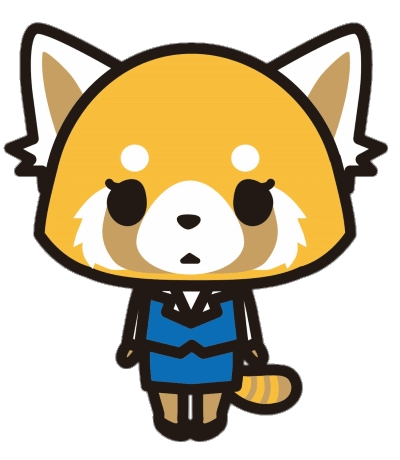 输入网址
https://menhu.pt.ouchn.cn
1
2
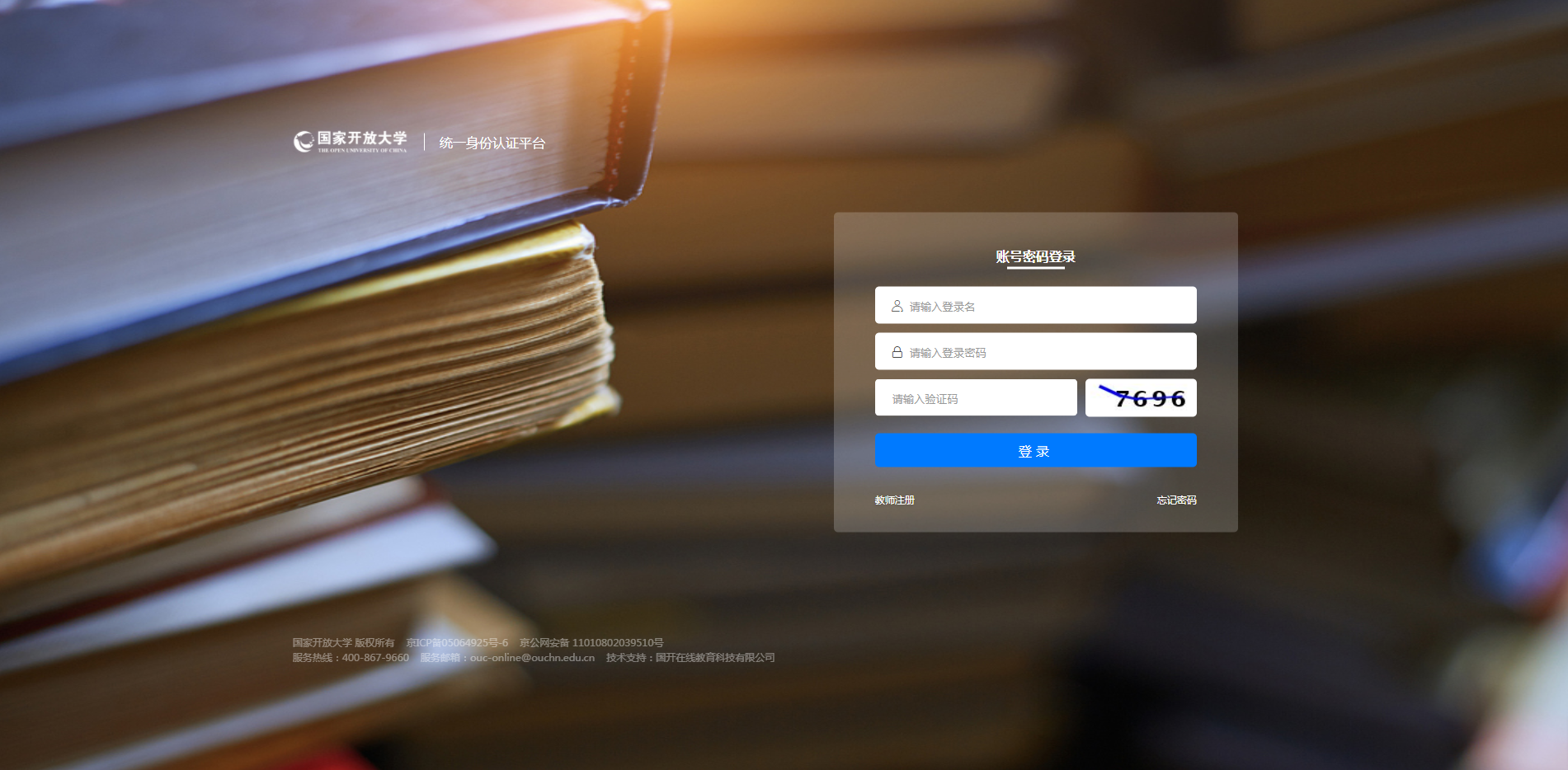 1.输入自己的学号：
如2461001266351
2.输入密码：
Ouchn@+出生年月日8位
3.输入验证码：如7696
然后点击登录即可
O大写,其它字母小写
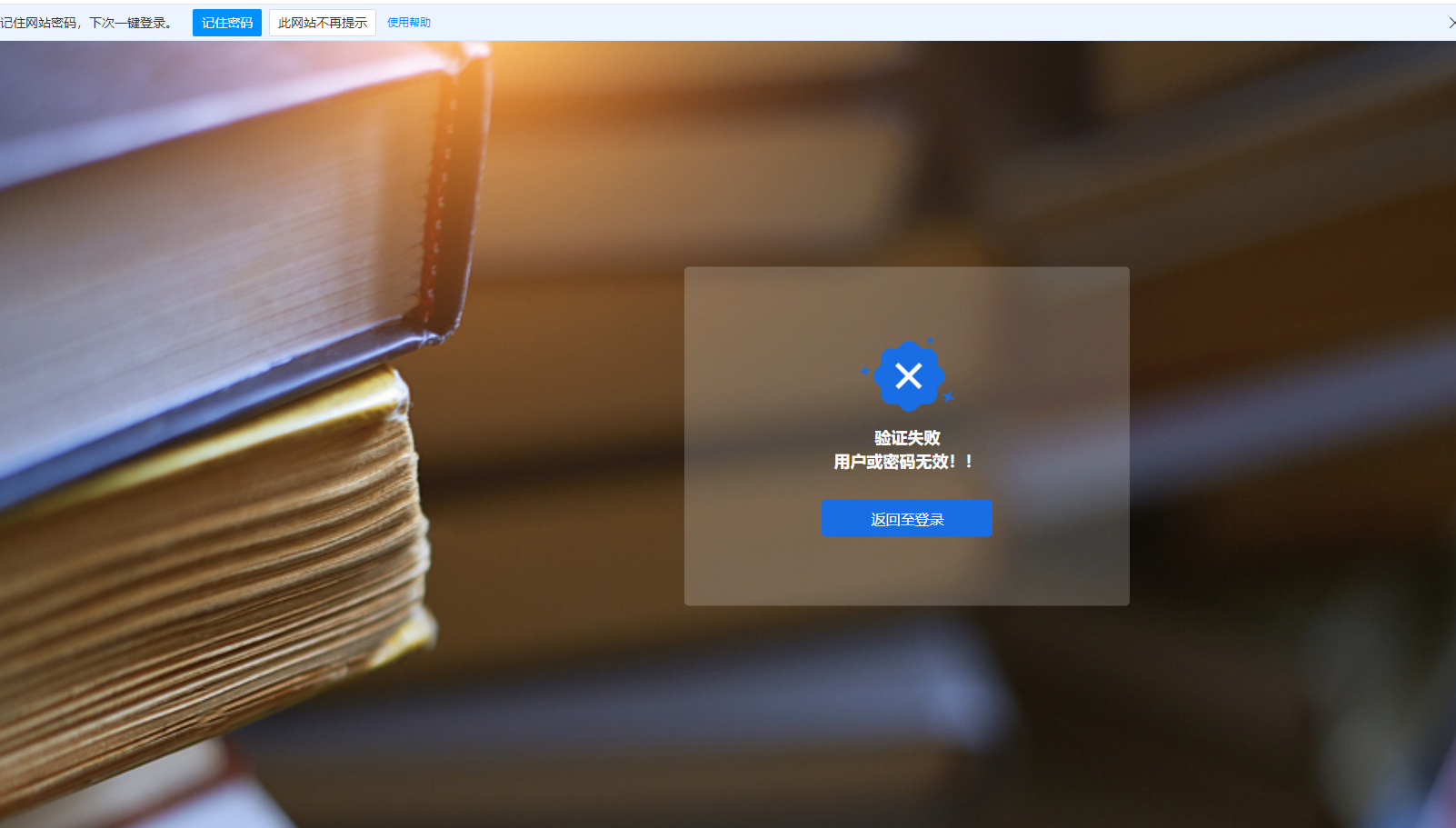 可以点击返回至登录
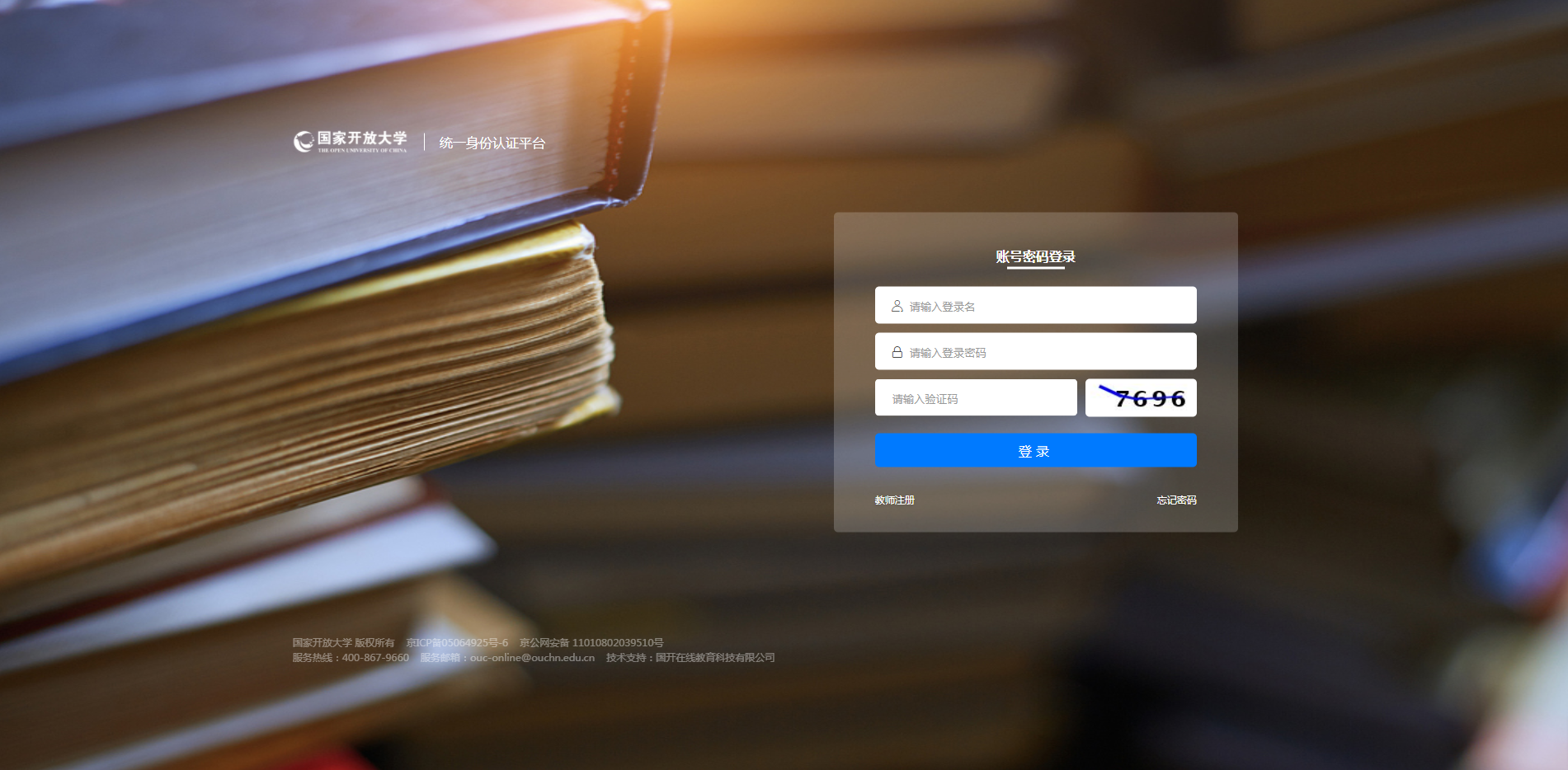 点忘记密码，根据提示重新设置新密码
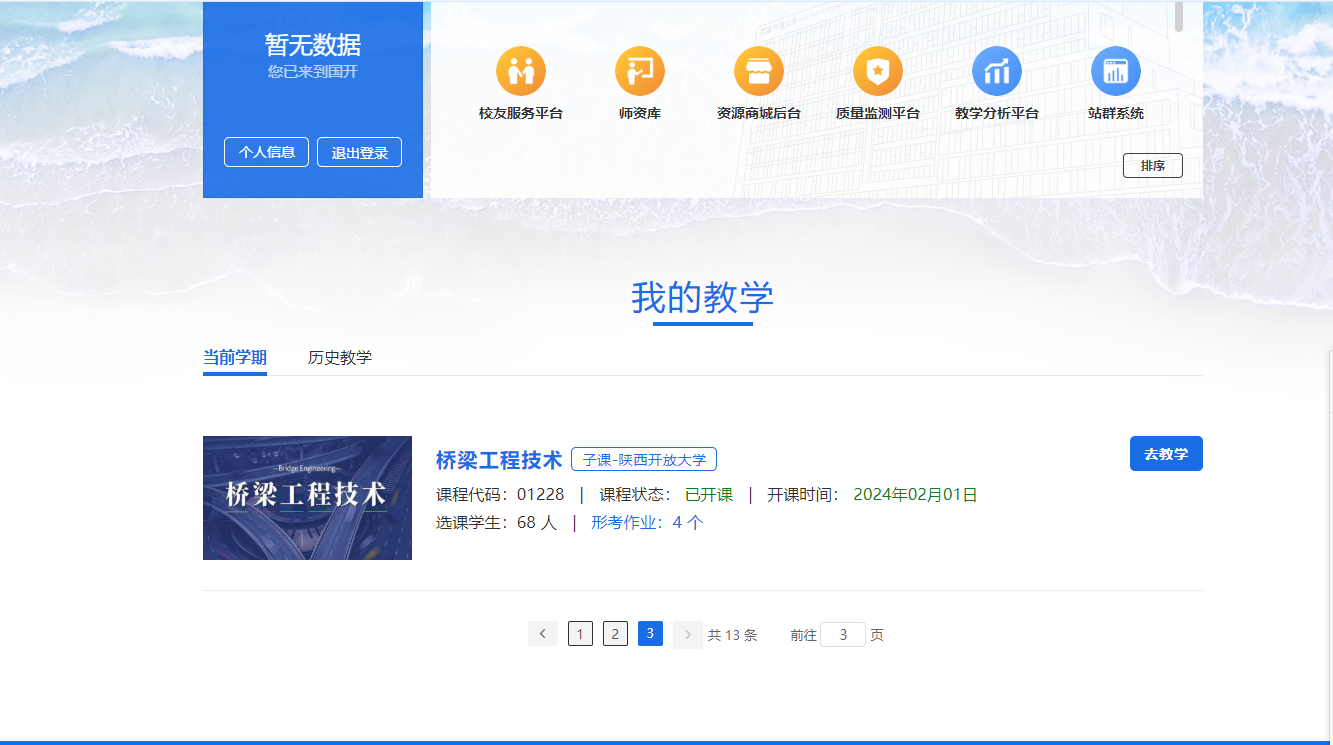 点击《桥梁工程技术》这门课程去学习
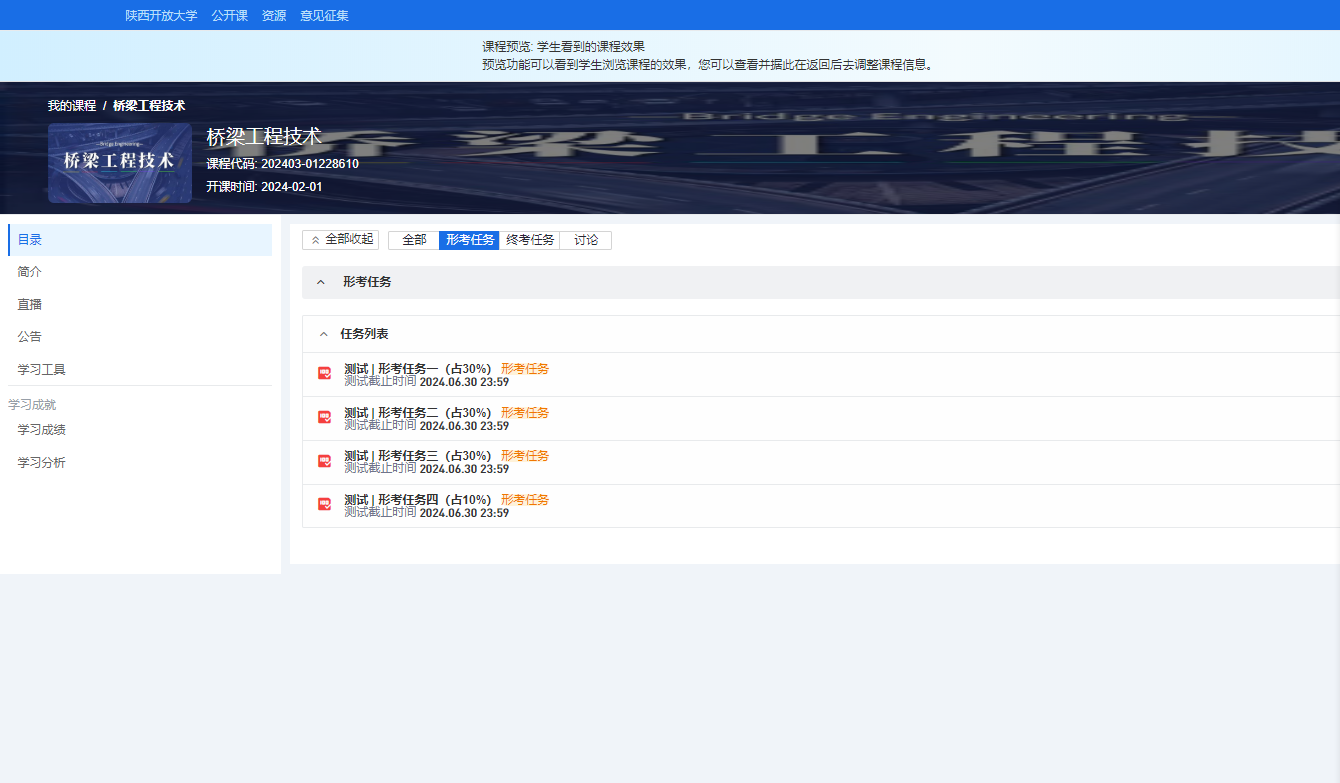 点击形考任务进行答题
Lorem Ipsu
Lorem Ipsum
三、发贴与回帖的方法
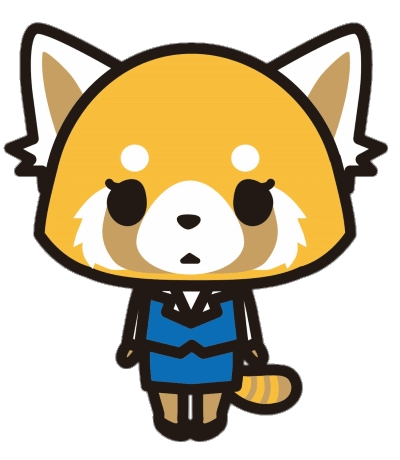 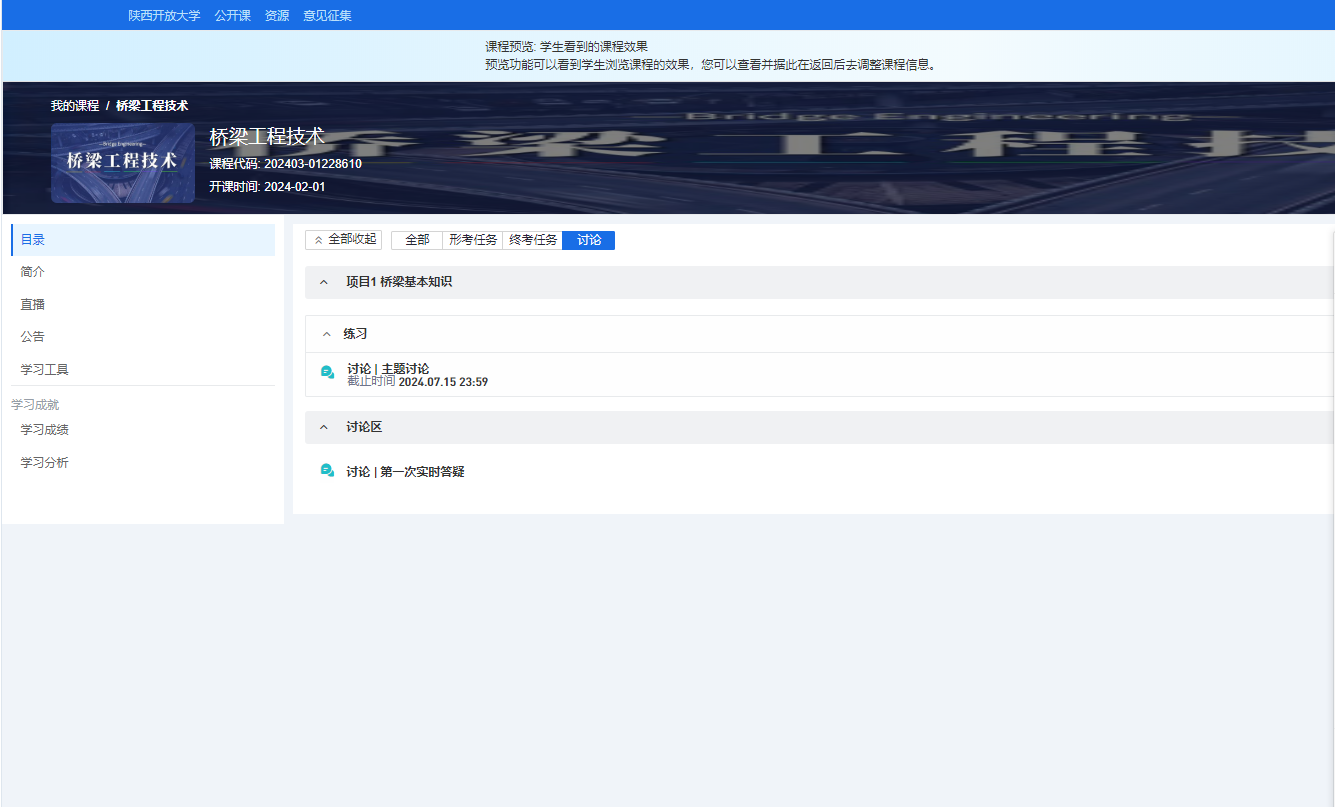 点击讨论，然后选择任意一个讨论区
点击发表帖子
进行发贴
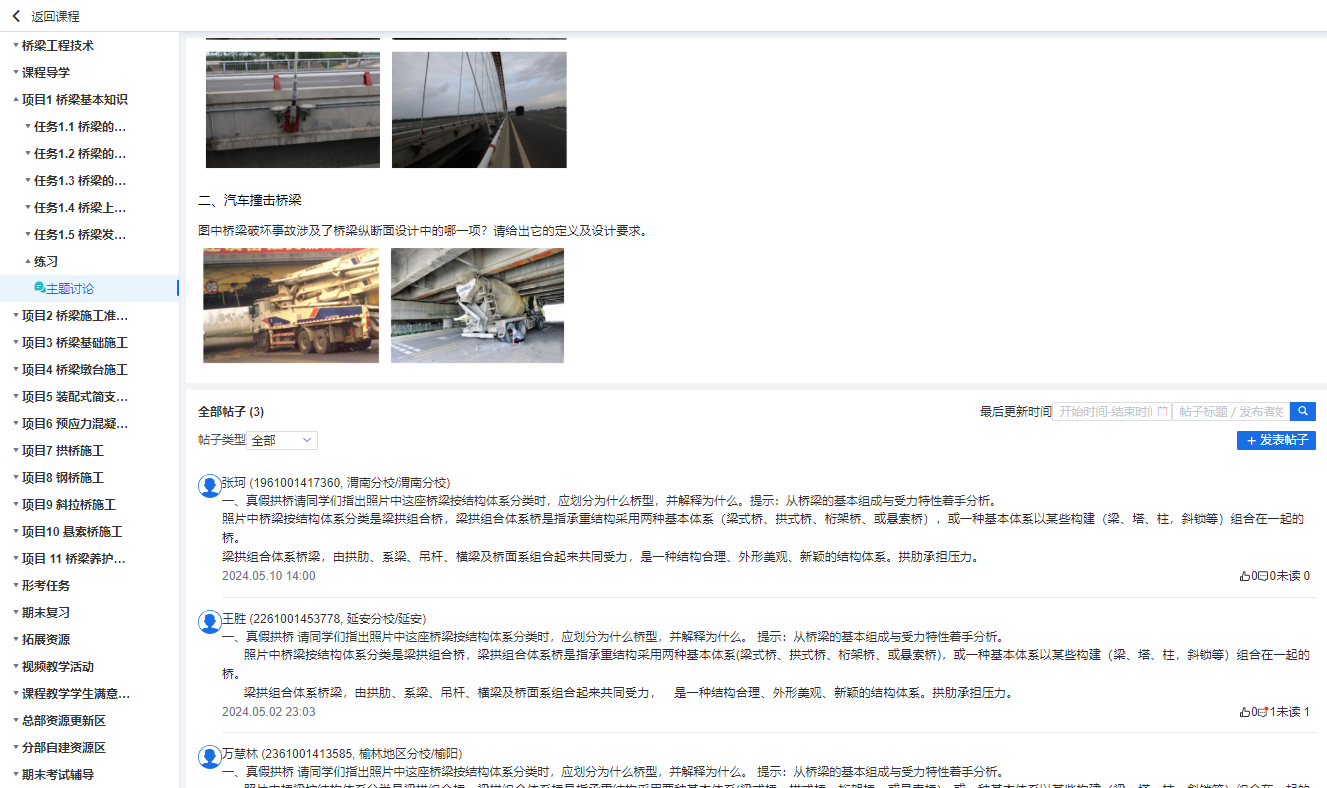 可以选择一个帖子进行回帖
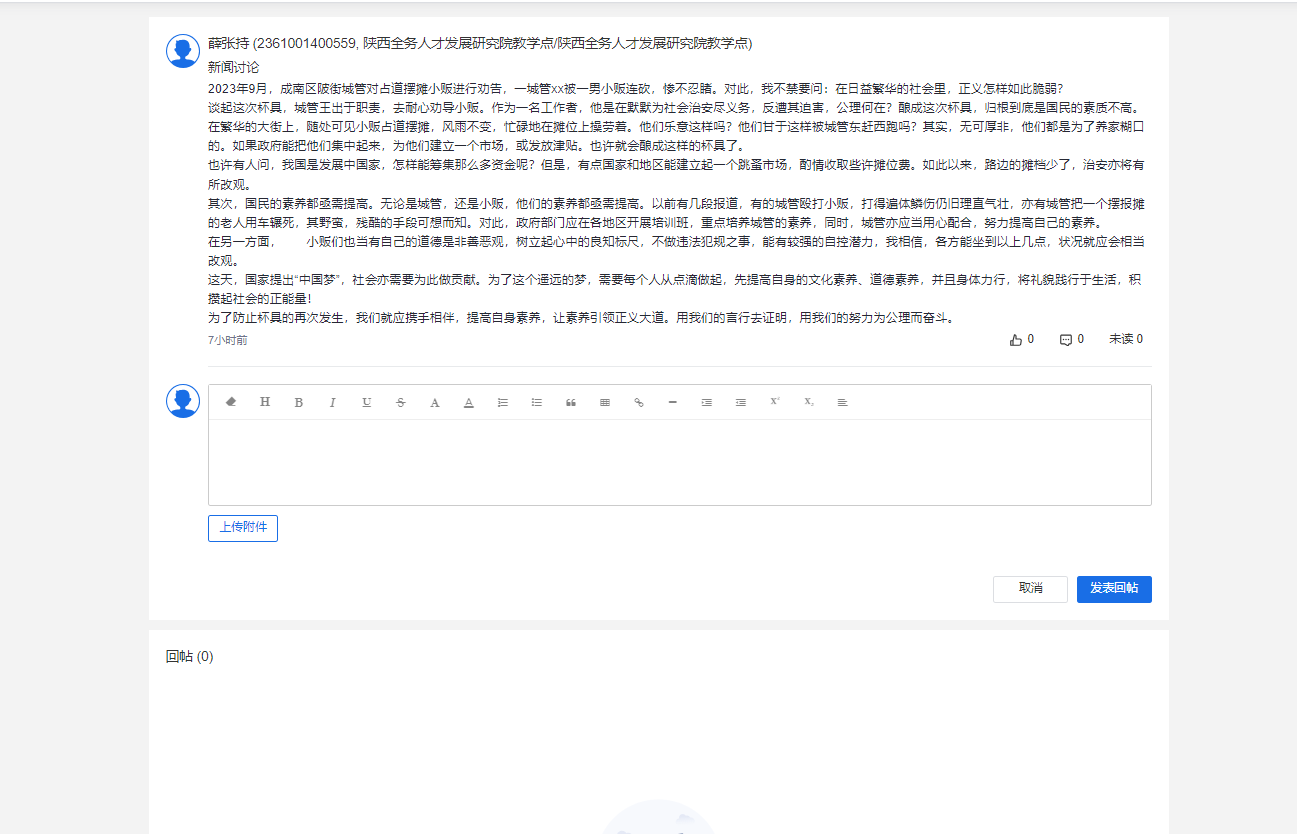 在这里进行回帖
五、准考证的下载方法
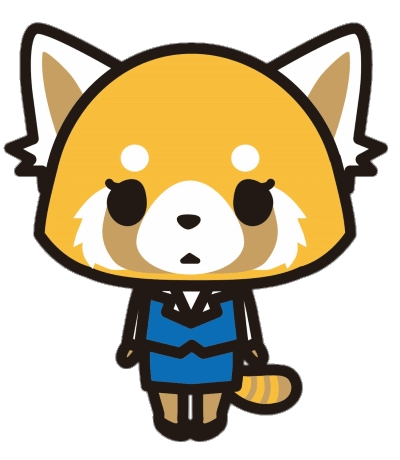 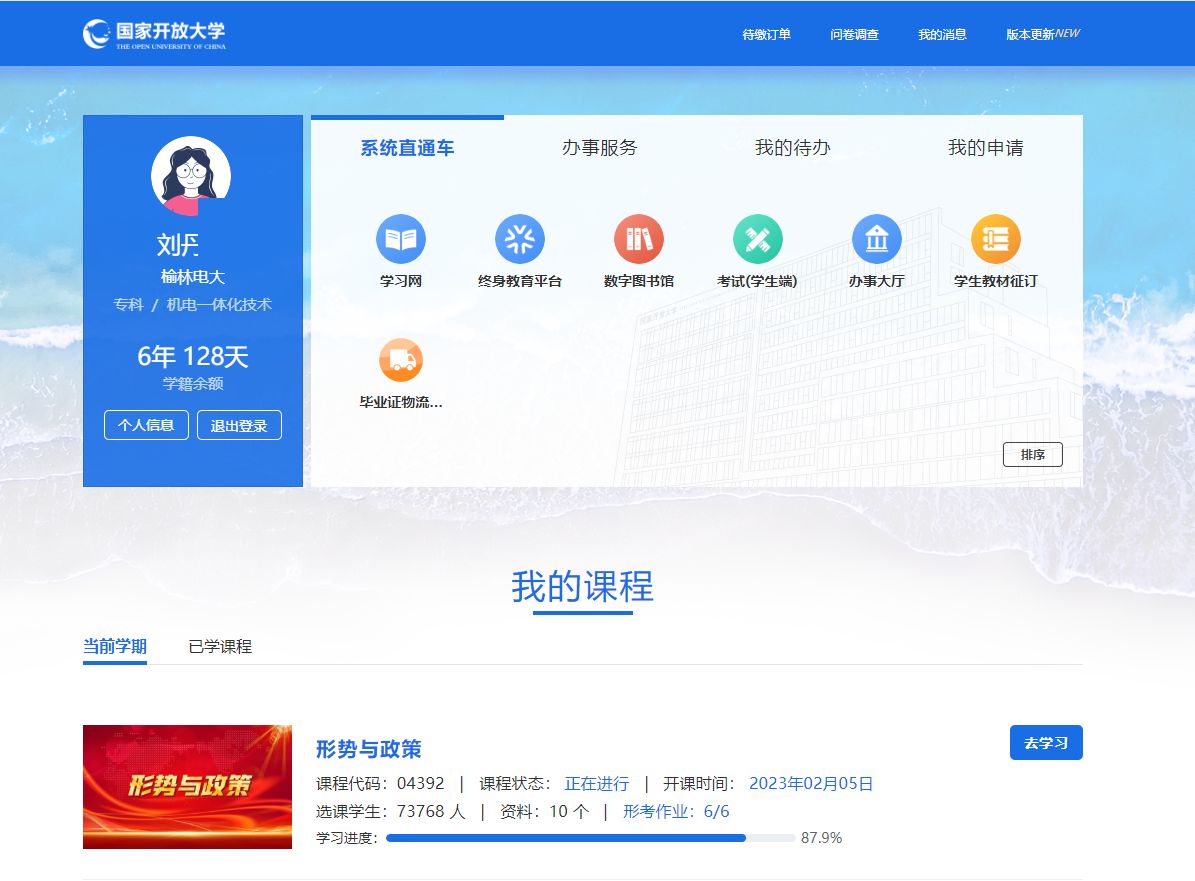 点击考试（学生端）
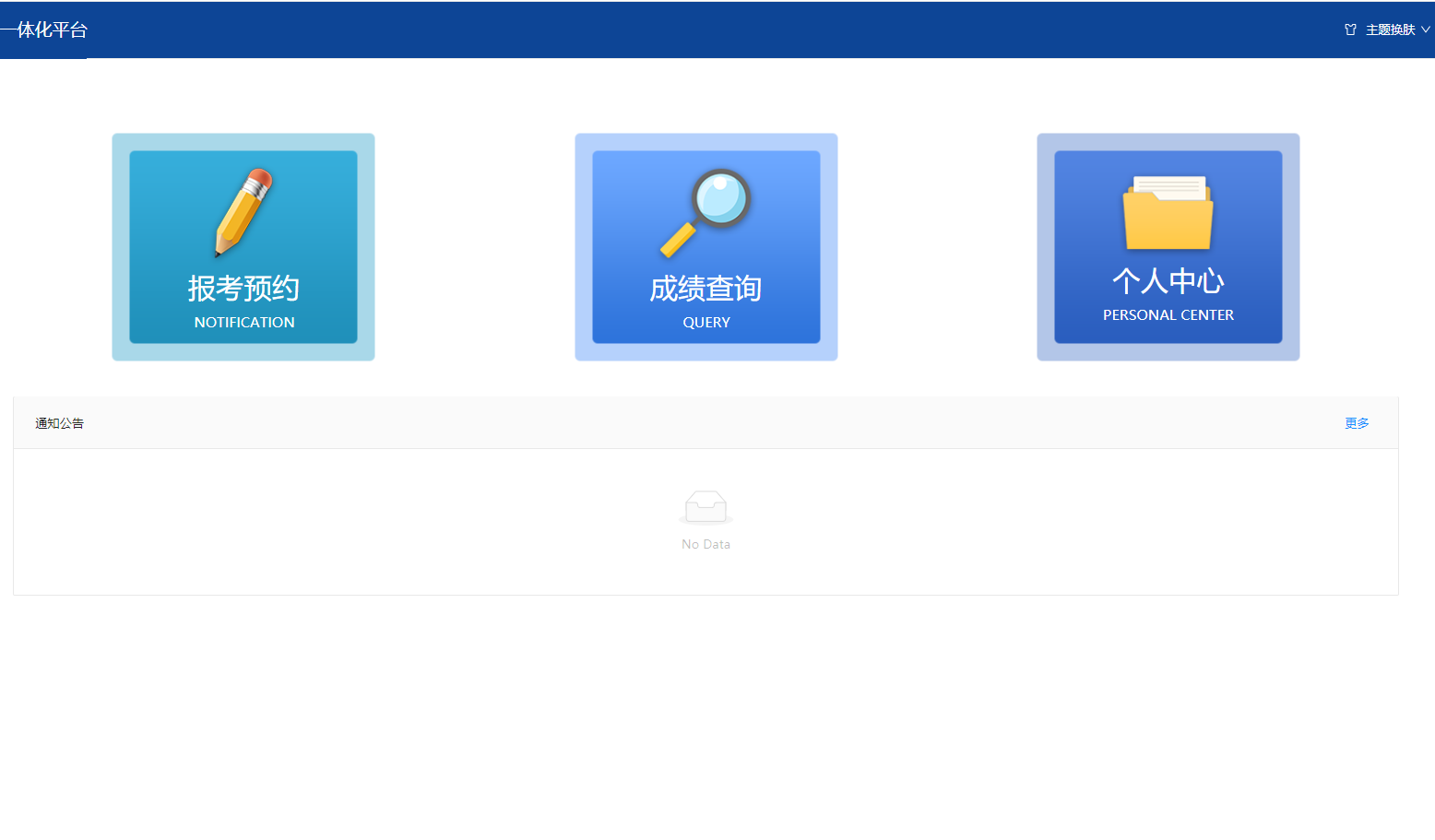 点击成绩查询
可以查看机考成绩
点击个人中心
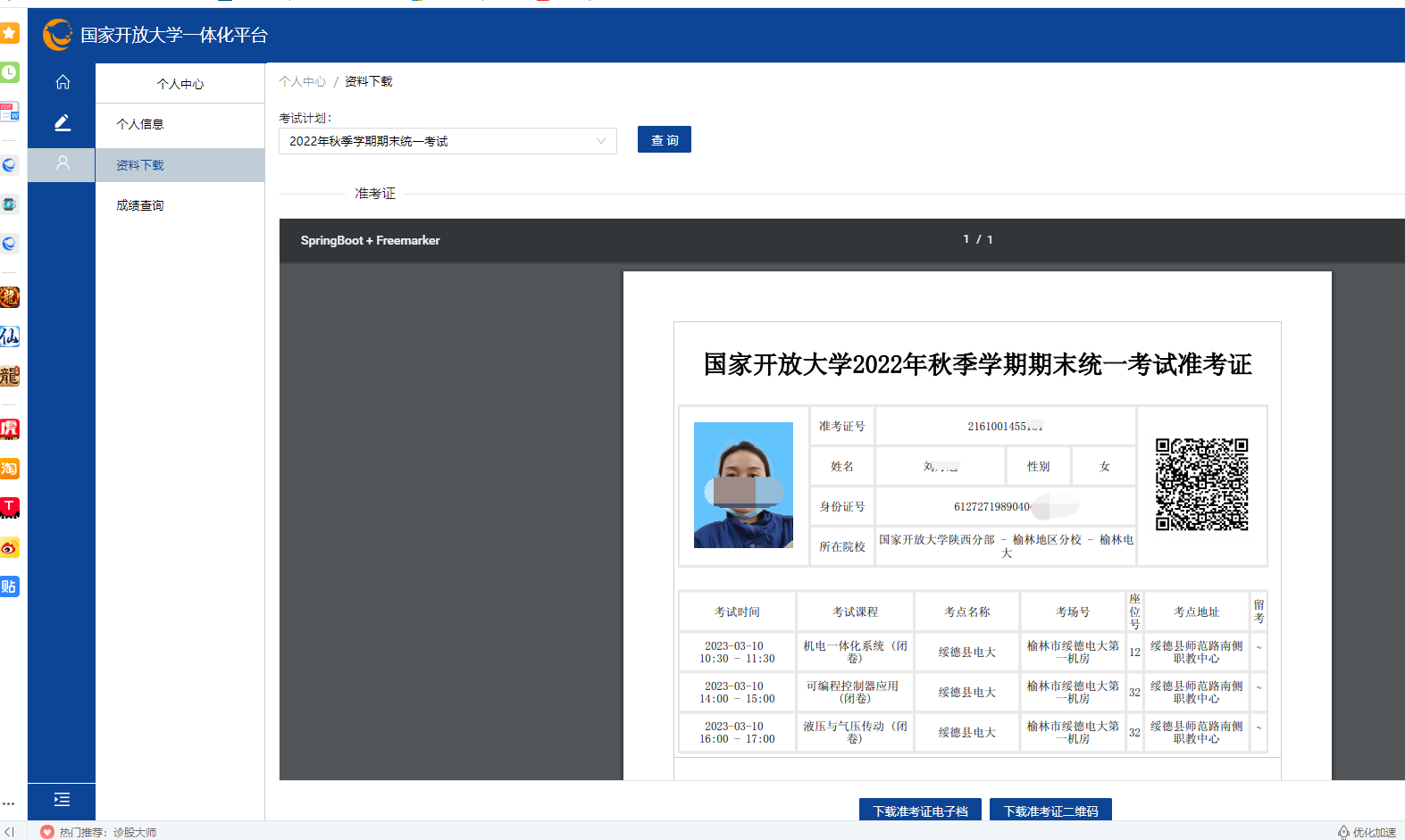 点击资料下载
祝大家学习愉快！
导学教师：朱春霞
联系方式：13891273533